Corporación Educacional Colegio “Sao Paulo”                  Placilla 333, Estación Central                   Unidad Técnico Pedagógica
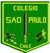 Asignatura: MatemáticaProfesora: Verónica Oñate FloresCurso: 3º básico
En este tiempo repasamos lo siguiente:

Números: lectura y escritura del 0 a 100. Ej.. 23 veintitrés

Representación: mostrar una cifra dibujando, descomponiendo (desarmando) componiendo (armando) sus dígitos
56 = IIIII
56 = 50 + 6
50 + 6 = 56
Comparación: ¿que número es mayor >, menor < o igual =?
< 89                 ¿45 es mayor, menor o igual a 89? 
                                 45 es menor que 89 por lo tanto pongo el signo
                                 menor que (<).

Unidades y decenas: una cifra se compone de unidades(U) y decenas (D), las unidades son del 1 al 9 y luego a partir del 10 comienzan las decenas, esto lo puedo hacer así:
86 = 8 D + 6 U
73 = 3U + 7D
Lámina resumen N°1¿Qué aprendí?
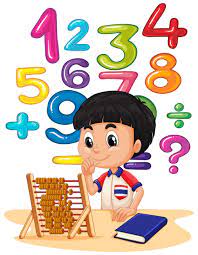 ¿Qué aprendí?
Secuencias y  patrones: pueden ser gráficos o con números.
El patrón es lo que se repite y la secuencia las veces que se repite.



19 – 22 – 25 – 28 - 31
     +3

Adición y sustracción: primero ordenamos las cifras poniendo las unidades y decenas una debajo de la otra, luego adicionamos el digito de arriba con el de abajo , y en el caso de la sustracción al digito de arriba le quitamos lo de abajo, escribimos los resultados debajo cada unidad o decena.
          56 + 32 
          DU                                       DU          56                                         98     +   32                                    _   35
          24                                         63
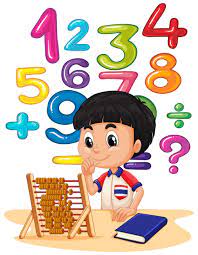